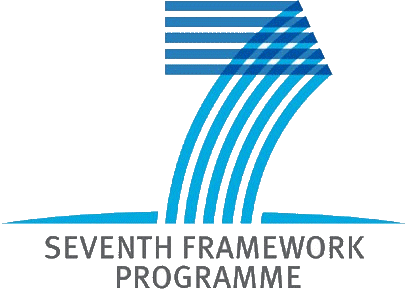 FP7 STREP Project (GA 270351)
2nd Progress Meeting (2012-12-10)
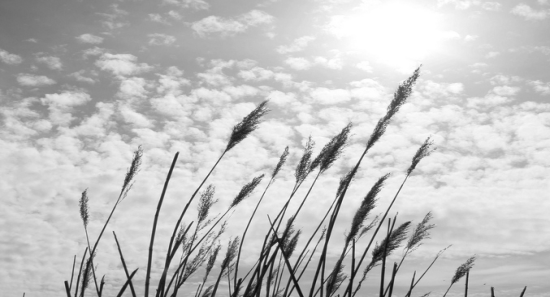 Crop monitoring as an E-agriculture tool in developing countries (E-AGRI)
Summary of the first Periodic Review
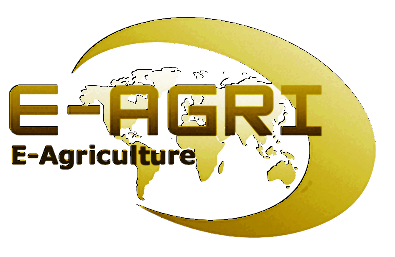 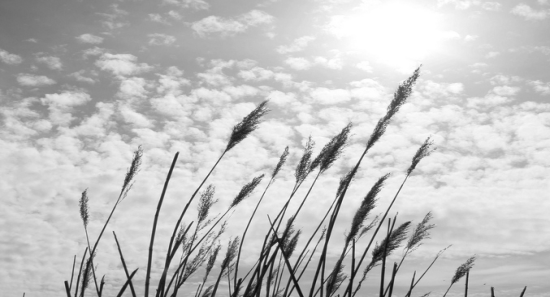 E-AGRI Project 1st Periodic Review
  Meeting:
Time and place: 	May 16 2012, Brussels
European Commission: 	Ardiel Cabrera, PO
External Reviewers: 	Dr. Nicolas Chevrollier (BoP Innovation Center, NL)
			Prof. Juergeb Kreyssig (University of Applied Sciences, 			Braunschweig, GE)
			Prof. Daoliang Li, (China Agricultural University, CN)
E-AGRI consortium:	Qinghan Dong
			Allard de Wit
			Roberto Confalonieri
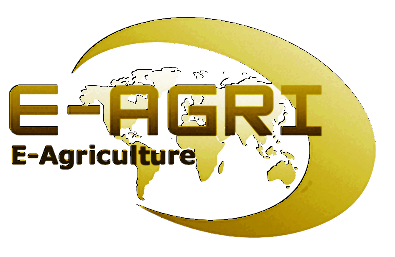 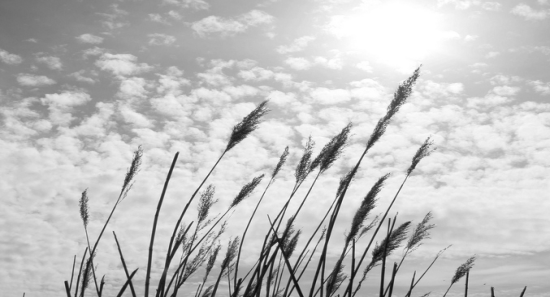 E-AGRI Project 1st Periodic Review:
  Agenda:
Presentation on project management
Presentations on WP 2-6
Oral comments from Reviewers
Recommen-dations from Commission
Deliberation
Review Report (2 weeks later)
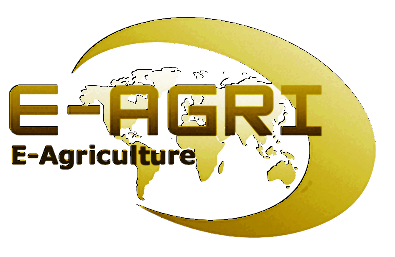 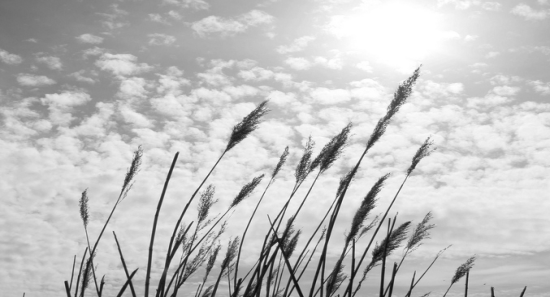 E-AGRI Project 1st Periodic Review
Oral Comments from reviewers (email from PO on 16/05/2012)
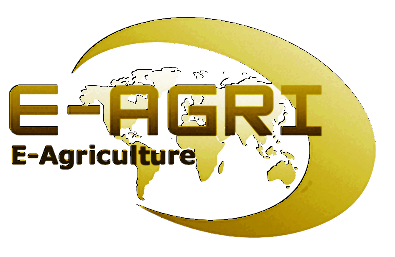 Review Report was expected on 15/06/2012
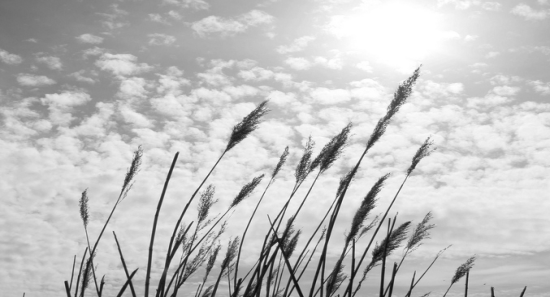 E-AGRI Project 1st Periodic Review
Review Report and EC recommendations on 10/08/2013
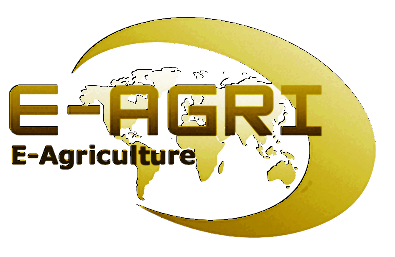 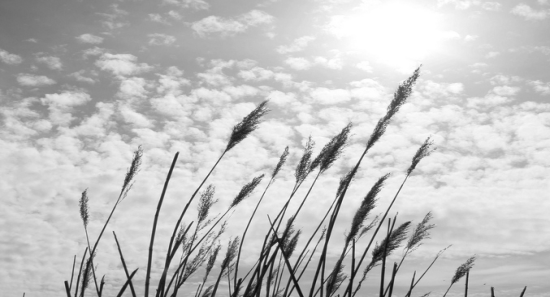 E-AGRI Project 1st Periodic Review
Review Report and EC recommendations on 10/08/2013
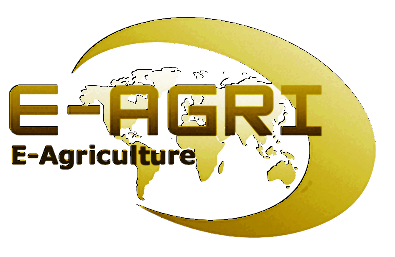 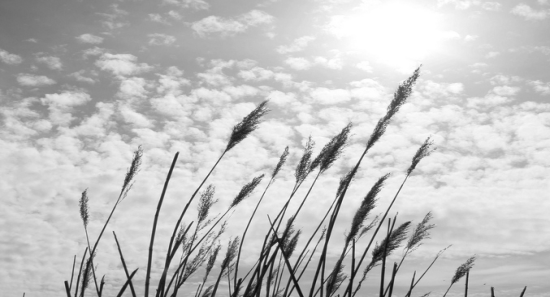 E-AGRI Project 1st Periodic Review
Review Report and EC recommendations on 10/08/2013
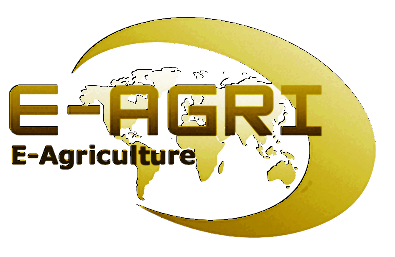 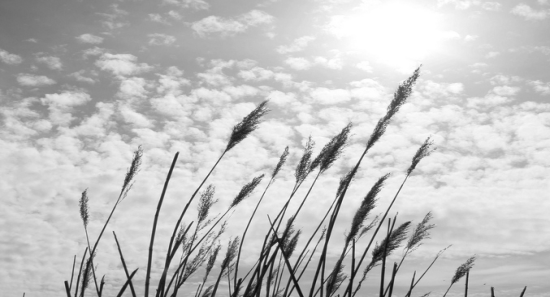 E-AGRI Project 1st Periodic Review
EC recommendations for the future period
Technical deployment:
Running CGMS at level 2
First yield forecasting using BioMA
Validation of RS indicators at a larger ROI
Starting capacity building in Kenya
Management:
FP7 reporting Knowledge (Period review)
Biannual Reporting
Promotional Work:
Liaise with Government bodies (Local ministries, DG-AGRI)
Attending more specialized symposiums (attended: Dragon, USDA conference,  others to be reported?)
Exchange with other teams in the field (visited: Anhui agricultural University (March 2012), China Agriculture University (June 2012); Morocco centre of remote sensing (CRTS); planned: Zhejiang University, Others to be reported?)
Publications:  scientific and journalistic (general newspapers?)
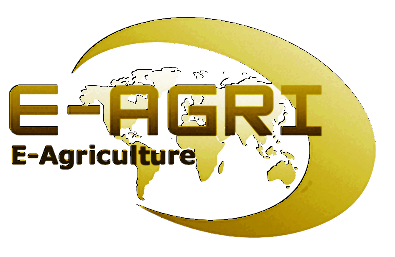 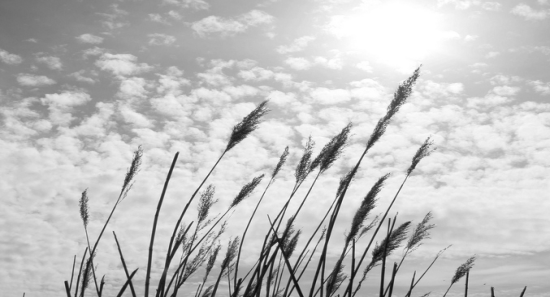 E-AGRI Project 1st Periodic Review
Action list before the next Periodic Review
Biannual Report
User of Resources’ Report
PR Report
List of conferences and symposiums attended and title of presentations or the first page of proceedings
List of the specialized organizations visited and mission summaries
List of publications (scientific and journalistic)
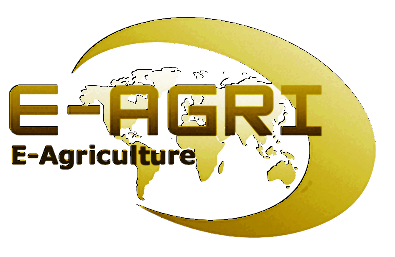 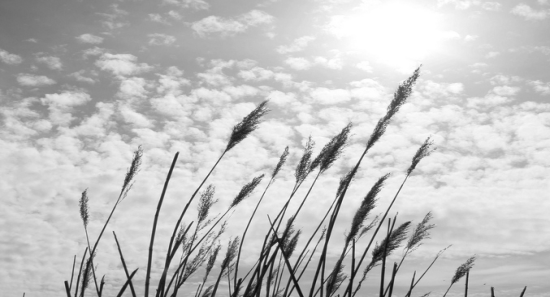 E-AGRI Project 2nd Periodic Review
Period: The week of  XX (18, 25) March or ….1st…….
(combined with a BioMA training session)
Place:  Morocco

Experts / Reviewers:
Nikos Vogiatzis
Juergen Kreyssig
Daoliang Li.
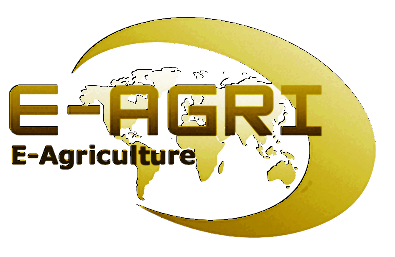 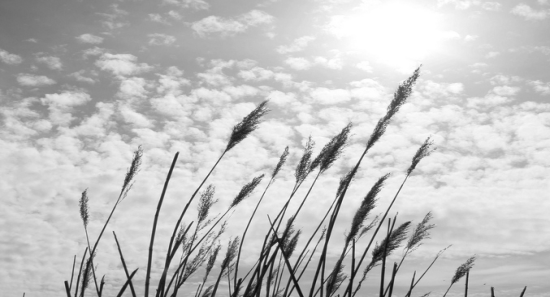 E-AGRI Project 2nd Periodic Review
Sent: Thursday, December 06, 2012 12:44 PMTo: Dong QinghanSubject: E-AGRI project review: not possible on 12-14 March
Dear Dong,
 
I regret to inform you that due to changes in the evaluation week for the next call of proposals (ICT call 10), it will now take place on the week of 11-15 March.
 
Therefore, it won't be possible for me to keep the review meeting, workshop and field mission on 12-14 March.
 
The options I would suggest are either re-scheduling (but I guess this will bring problems for your workshop), or just have a review meeting I Brussels some other day, whenever it suits you best.
 
I am really sorry about this, but the organisation of the evaluation has just been confirmed to me, and I have little influence in changing it.
 
Please let me know what you think. Thank you. Best regards,
 
 
Ardiel Cabrera Programme Assistant - EU Policies DG CONNECT, Unit D.1 "International"
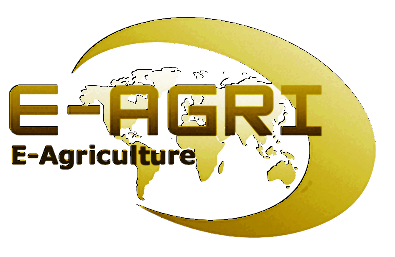